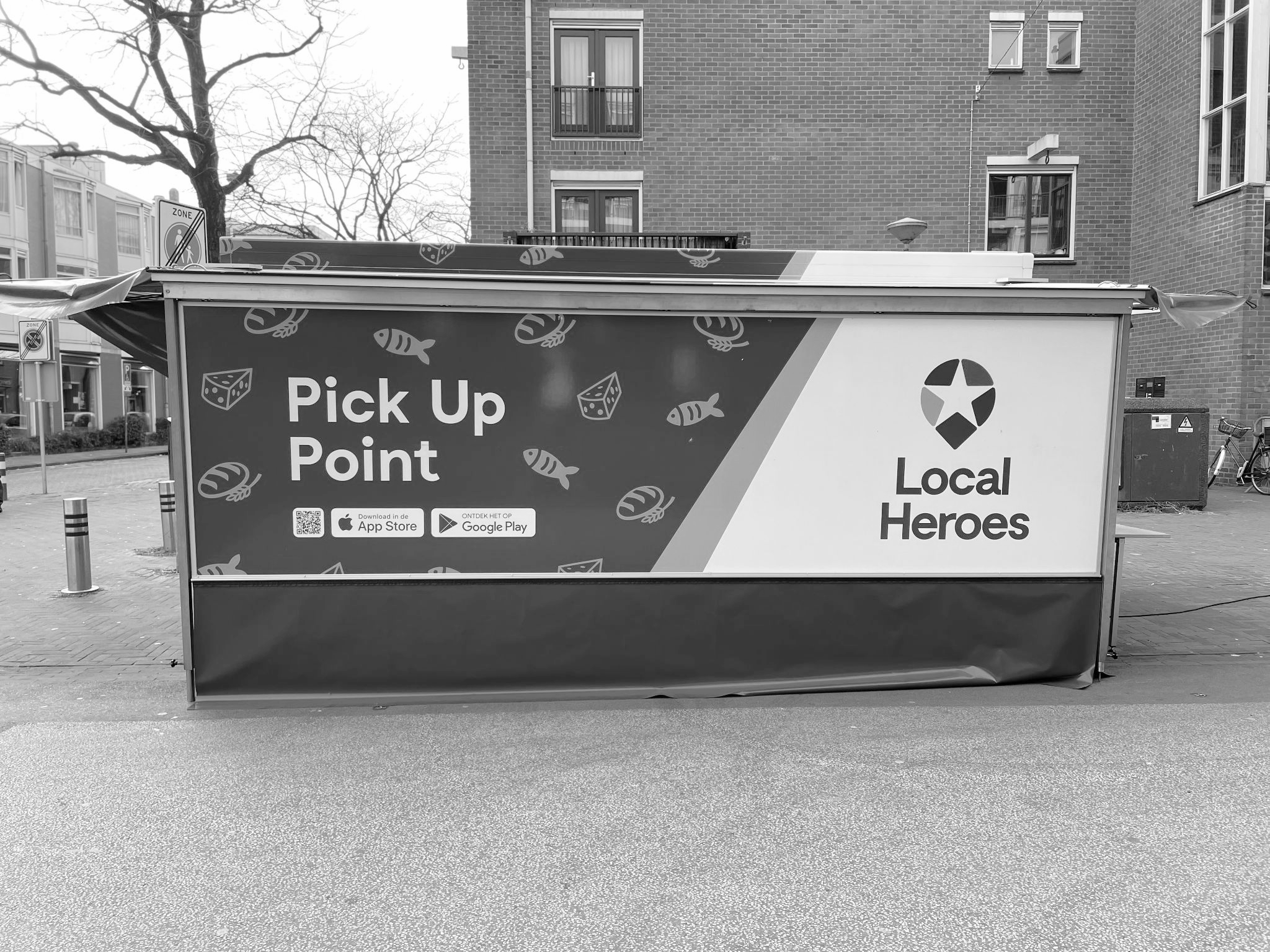 Sandra Rothbard, AICP
Urban planning freight consultant
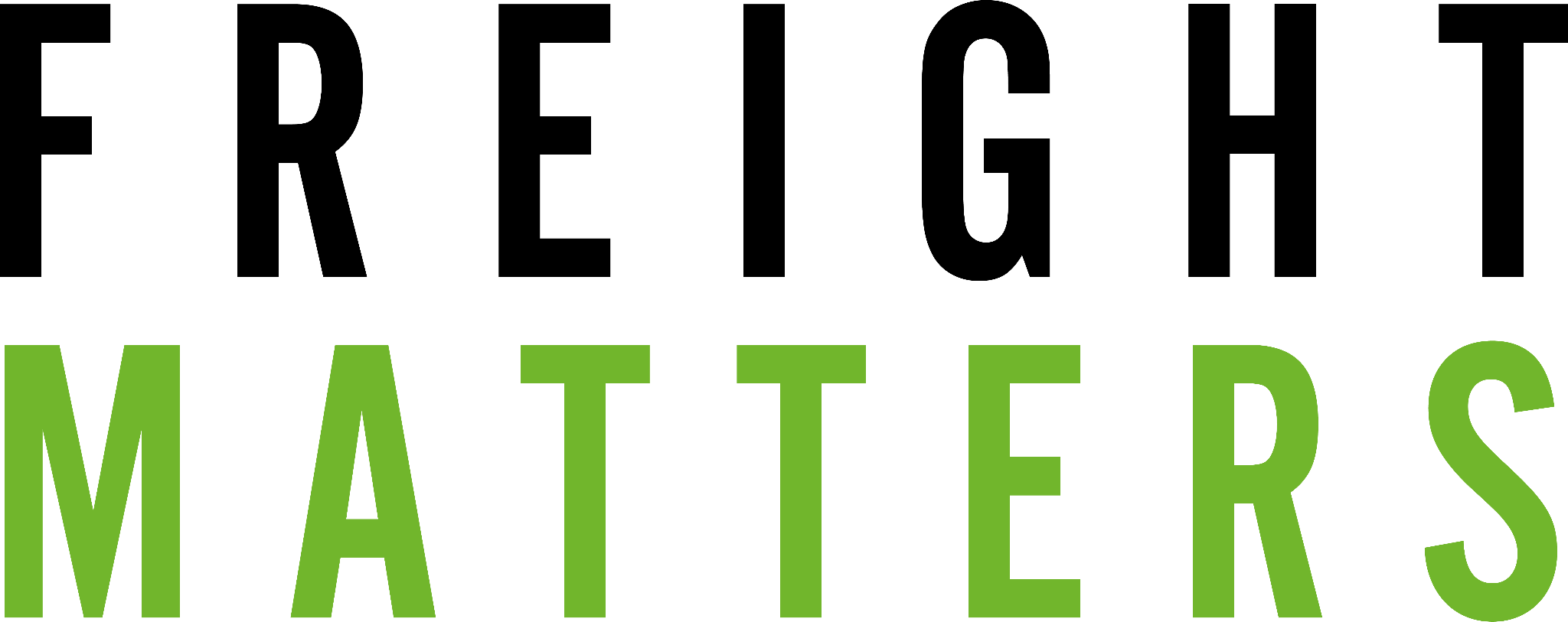 [Speaker Notes: Hard to discuss everything in a short time period

Sandra Intro of self]
Curb Management  ▪  Consolidation  ▪  Routing    

Land Use  ▪  Environmental Justice  ▪  Multi-modal 

Complete Streets  ▪  Tech Innovation 

Zero-Emission Zones ▪ Warehousing / Fulfillment
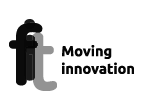 Consultation & Advisory Services
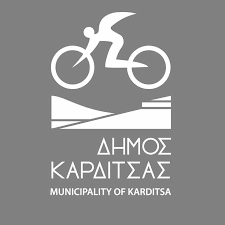 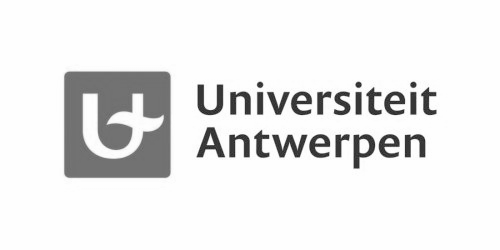 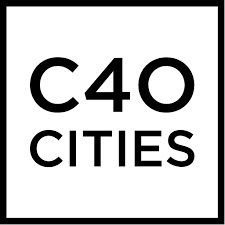 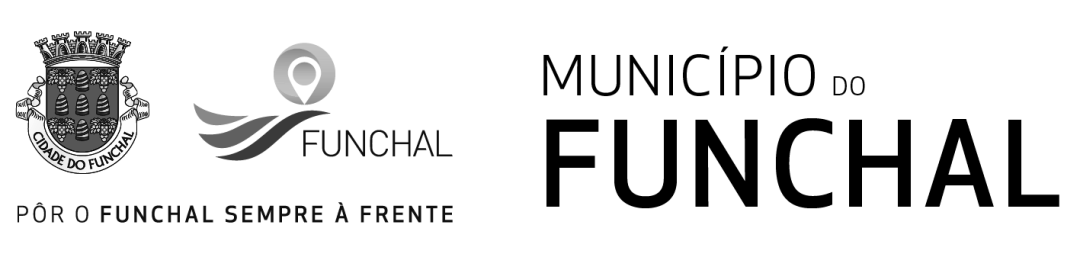 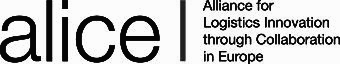 Research 
& Project Management
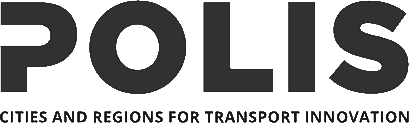 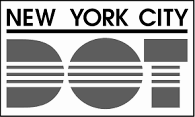 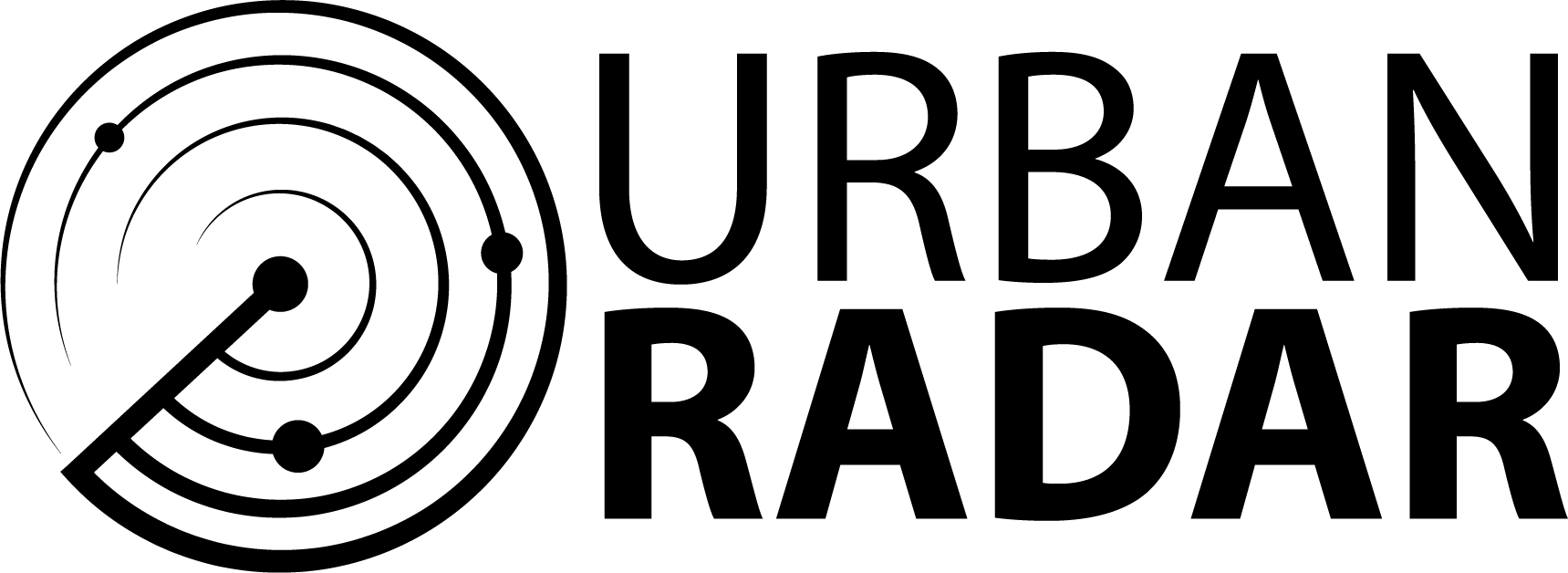 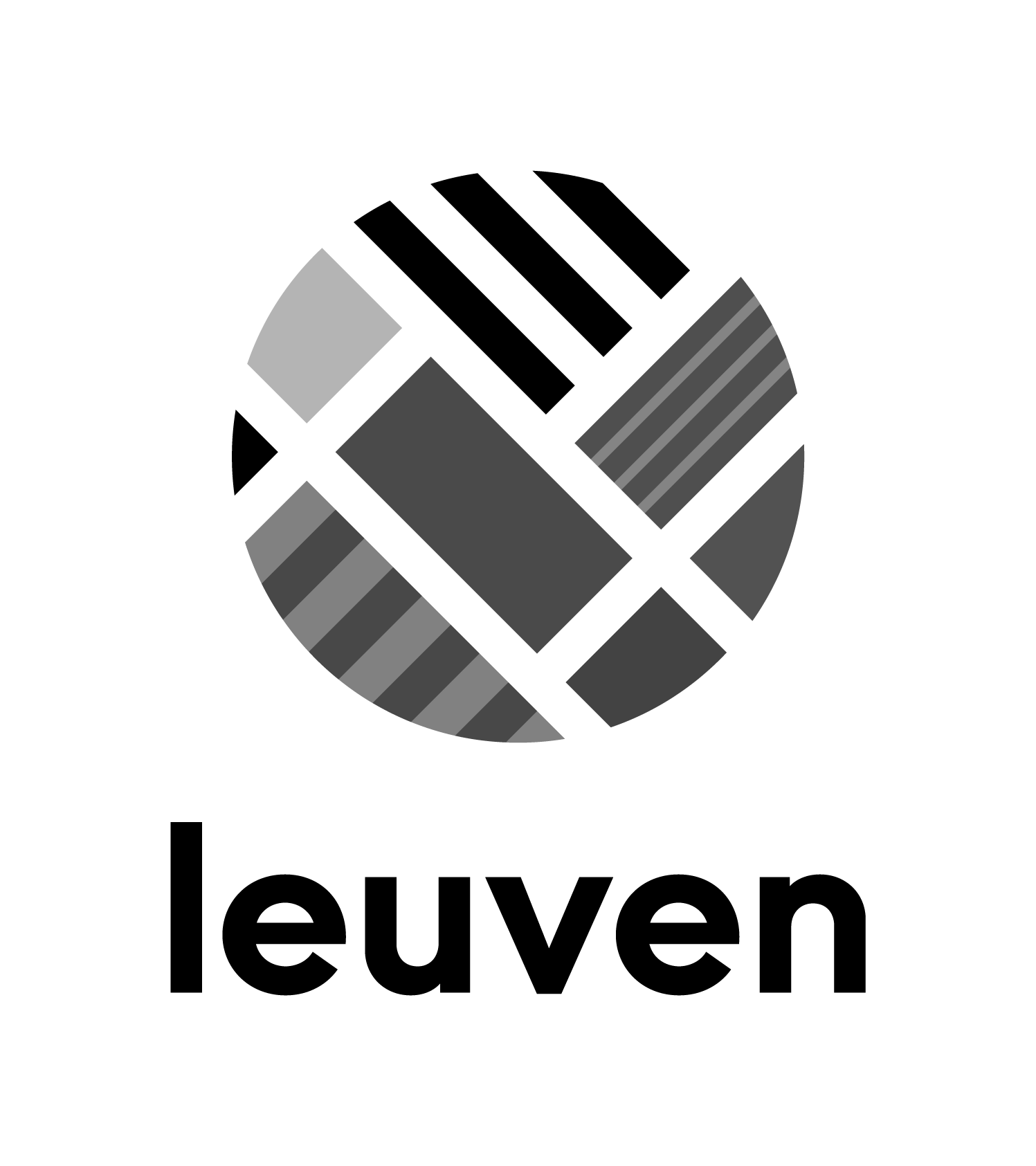 Community & Stakeholder Engagement
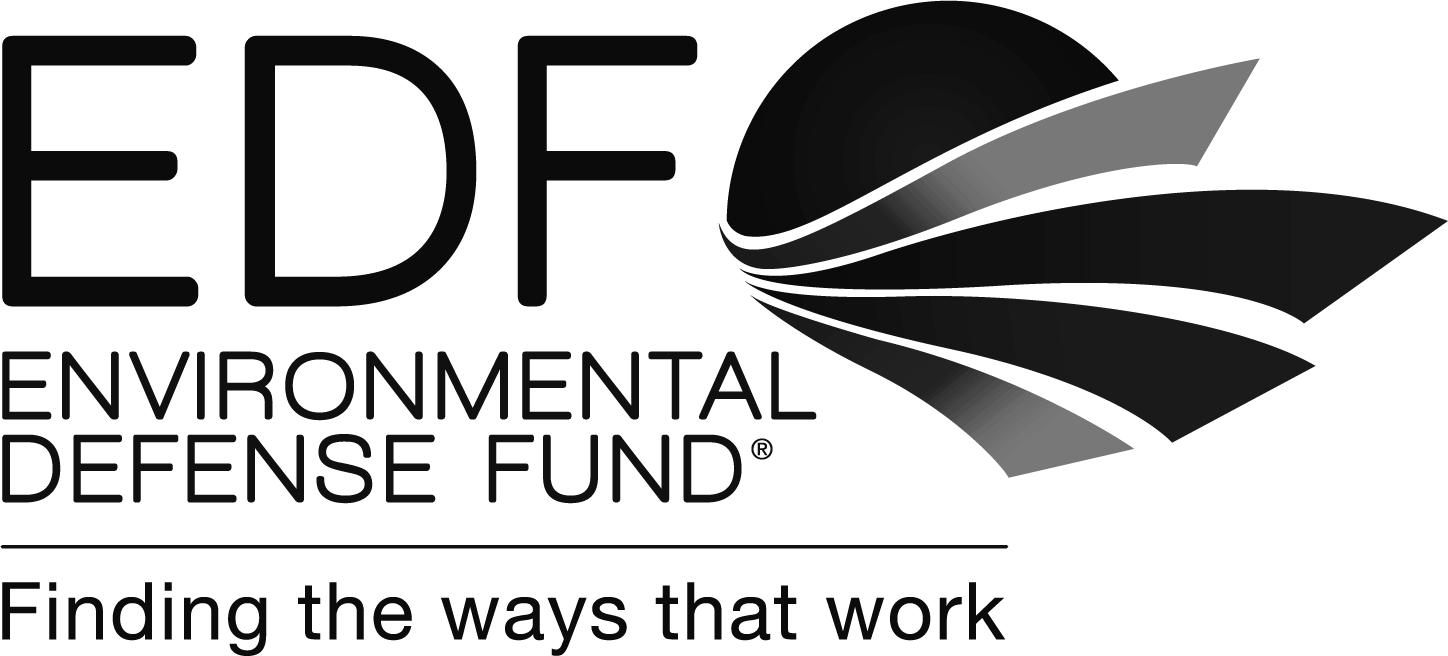 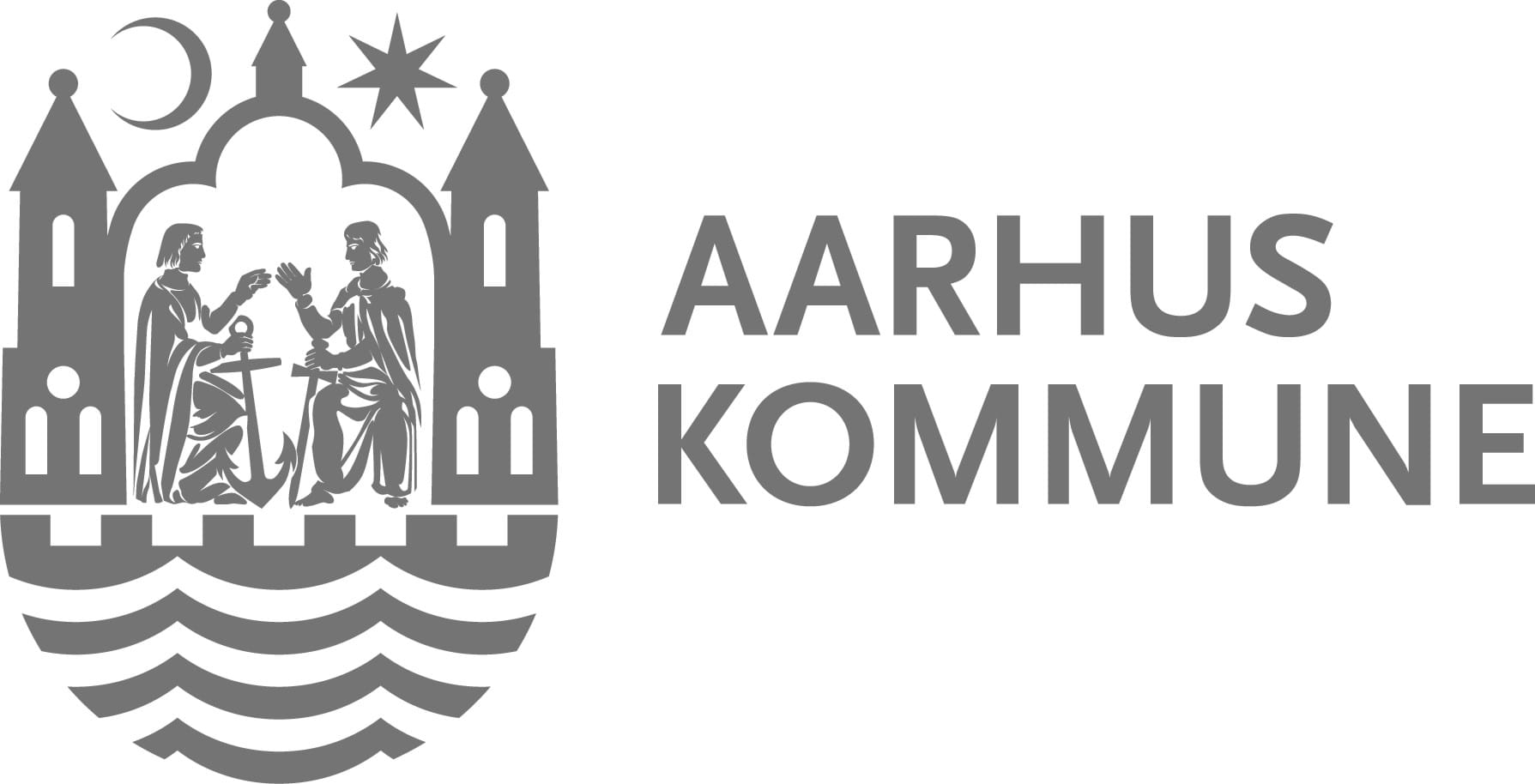 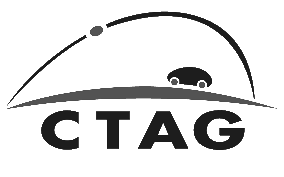 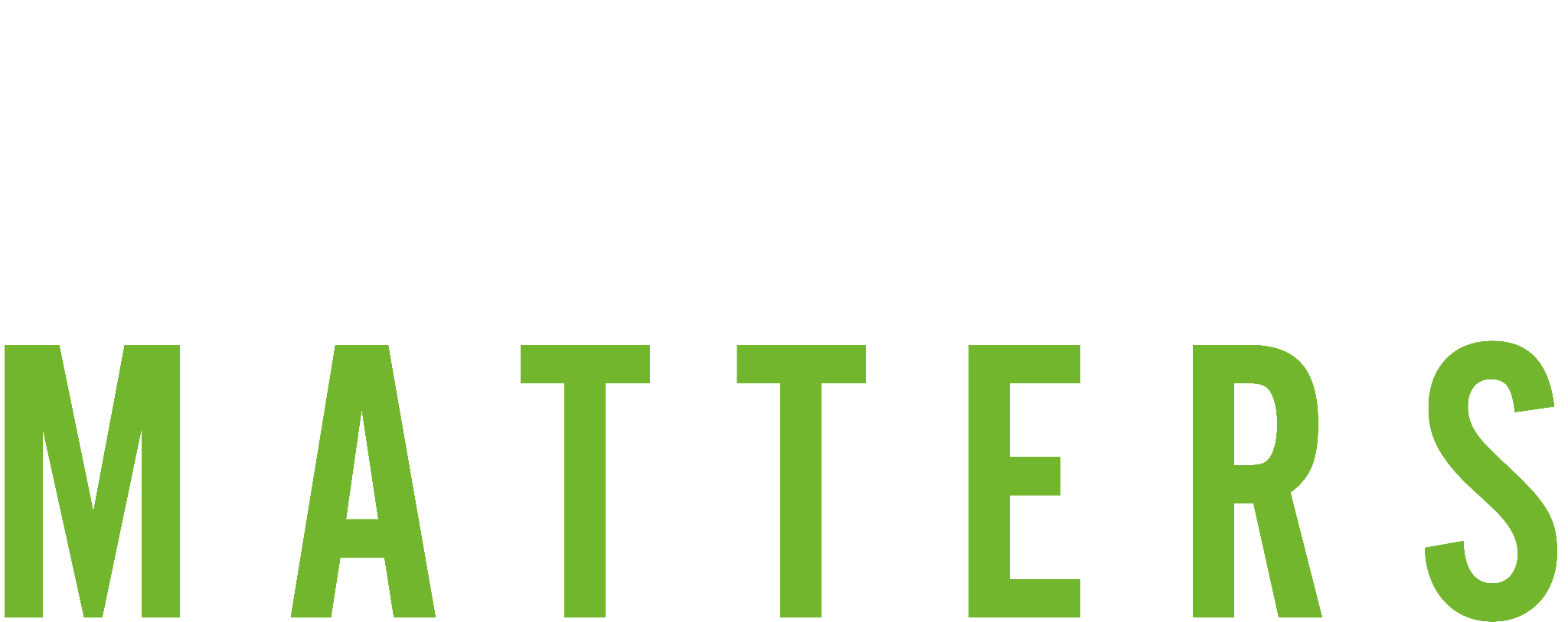 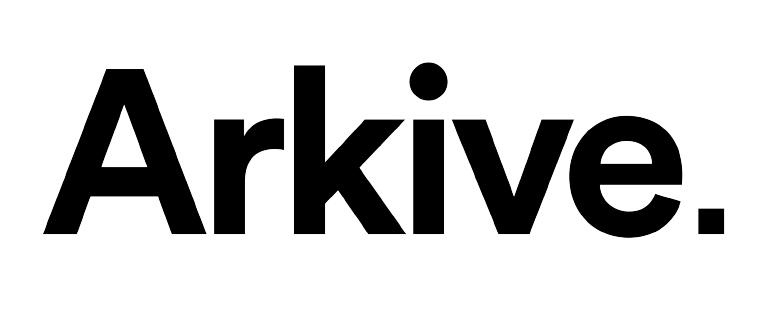 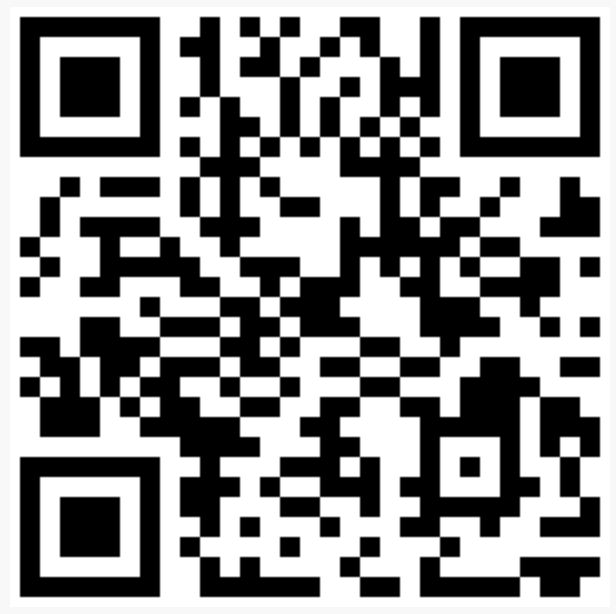 Sandra Rothbard, AICP


sandra@freightmatters.org

www.freightmatters.org

            @freight_matters
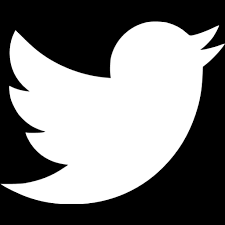 Handling of unsold items